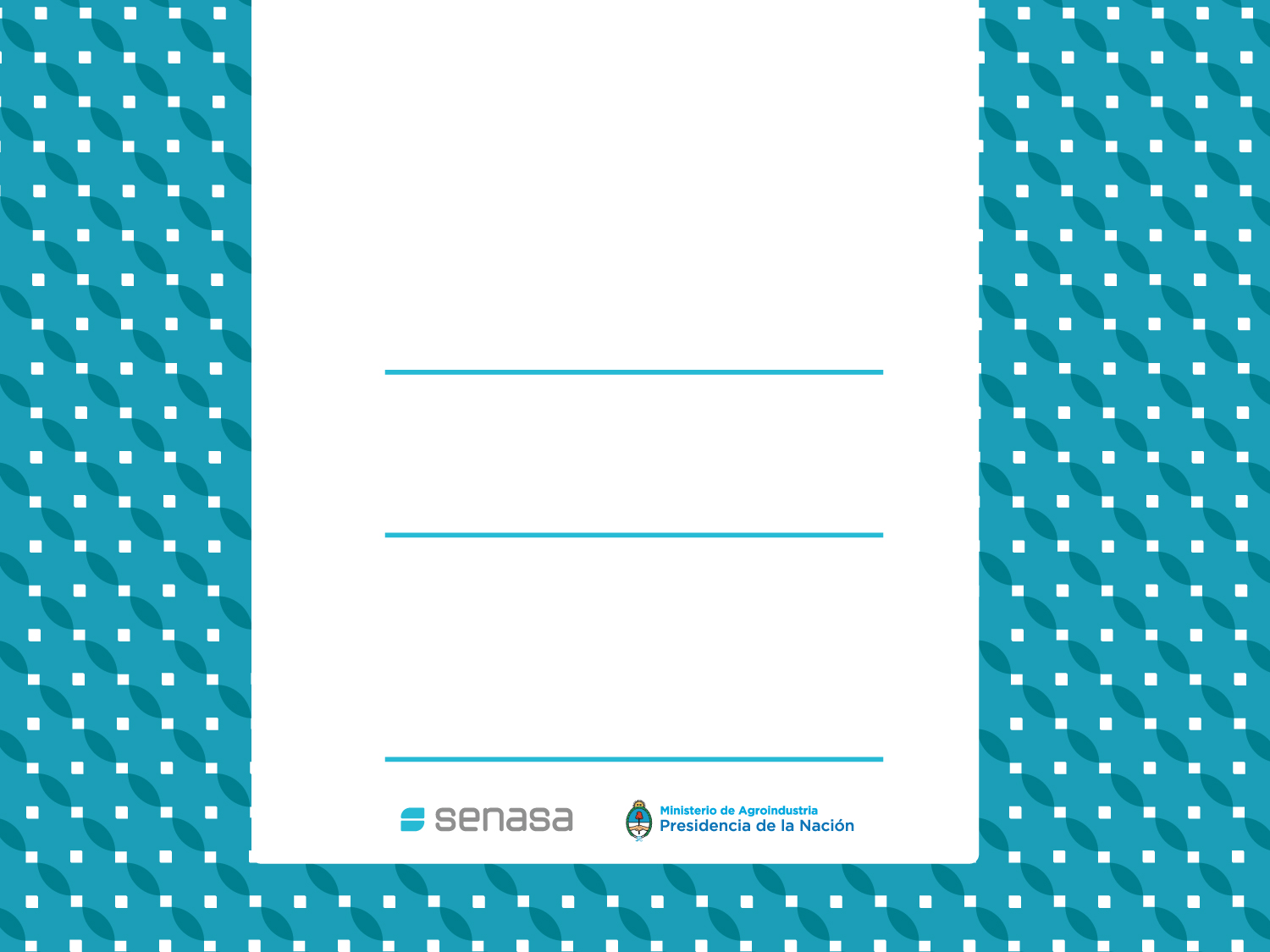 ARGENTINE STRATEGY FOR THE CONTROL OF ANTIMICROBIAL RESISTANCE
DIRECCIÓN NACIONAL DE AGROQUÍMICOS, PRODUCTOS VETERINARIOS Y ALIMENTOS
SENASA Join the National Health Ministery and with the colaboration of:

Universities

Professional associations

World Organisation for Animal Health. OIE
Join Resolution Nº 834/2015 y 391/15Ministry of HealthMinistry of Agroindustry
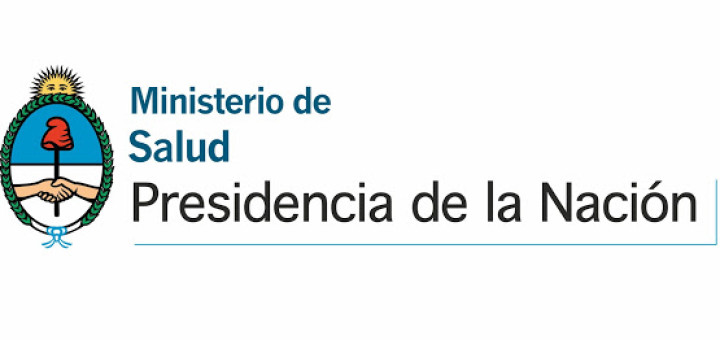 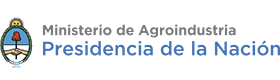 Join Resolution Nº 834/2015 y 391/15Ministry of HealthMinistry of Agroindustry
Creates Argentine Strategy for the Control of Antimicrobial Resistance
Join Resolution Nº 834/2015 y 391/15Ministry of HealthMinistry of Agroindustry
Establish the National policies for the control of AMR. 

Integrated Policies
Join Resolution Nº 834/2015 y 391/15Ministry of HealthMinistry of Agroindustry
Need to create a surveillance system of AMR in animal health
Resolution SENASA 591/15
Program of surveillance of AMR in animal health
Program of surveillance of AMR in animal health
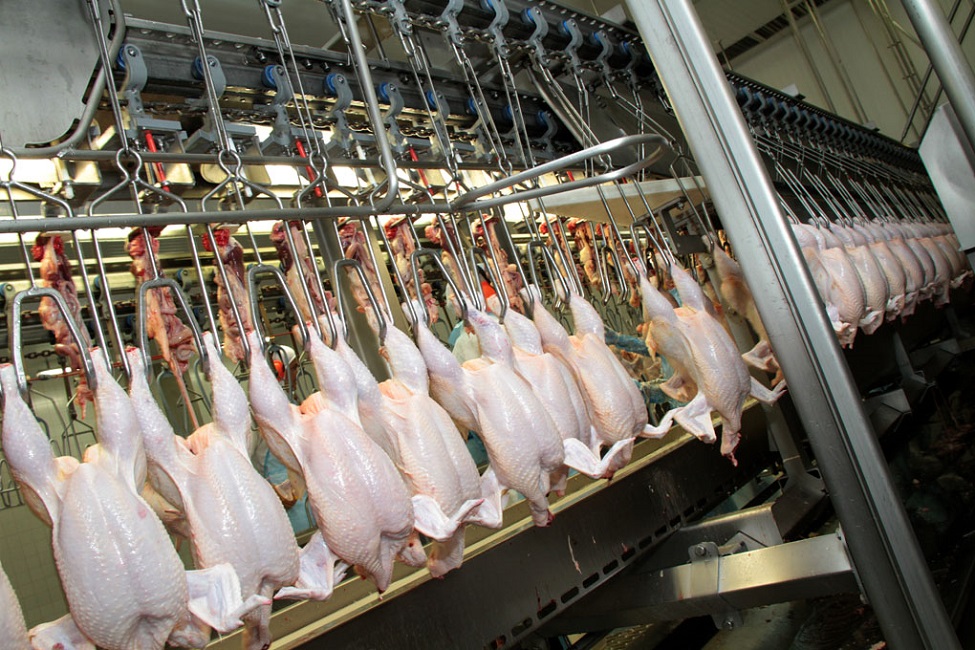 Fecal Samples taken in slaughterhouse 

SENASA has enabled slaughterhouse

Pigs: 313
Bovines: 322
Poultry: 65
Program of surveillance of AMR in animal health
Bacterial isolation

As Indicators: Escherichia coli y Enterococcus spp 

As Zoonotics: Campylobacter spp y Salmonella spp
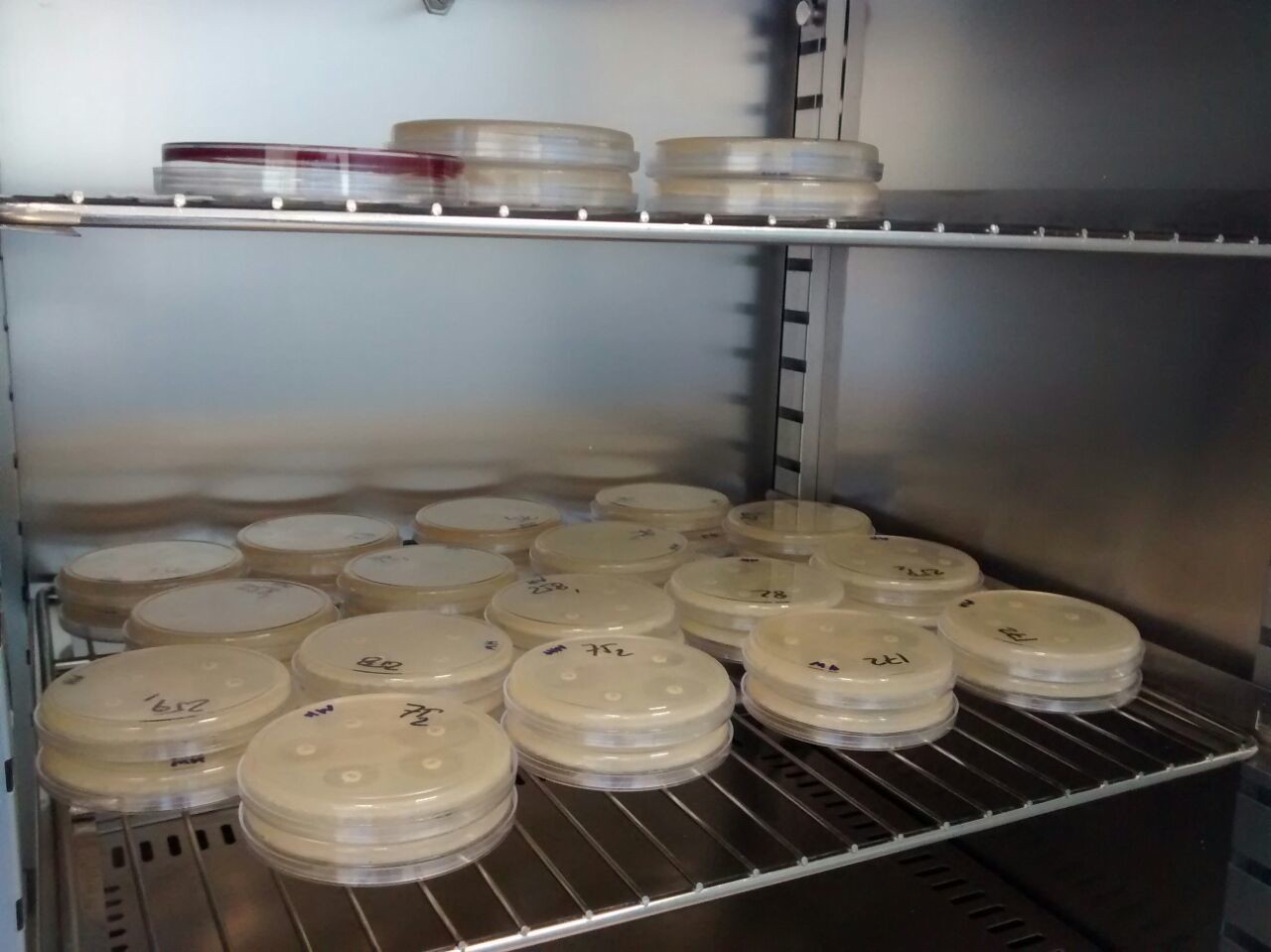 Program of surveillance of AMR in animal health
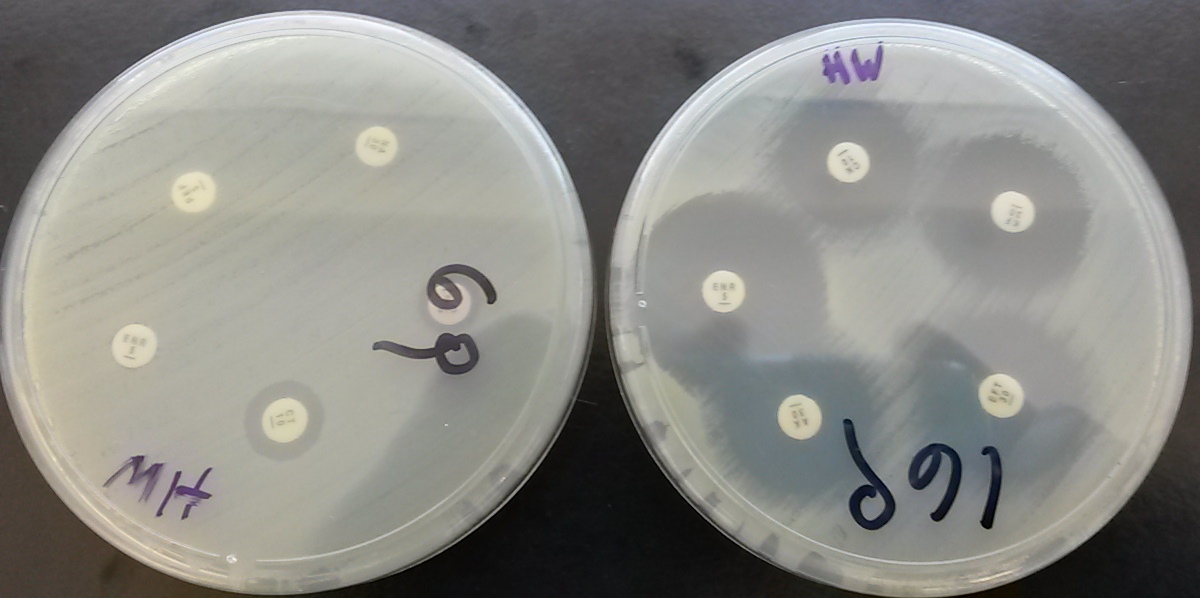 Test of antimicrobial sensibility
Program of Surveillance of AMR in animal health
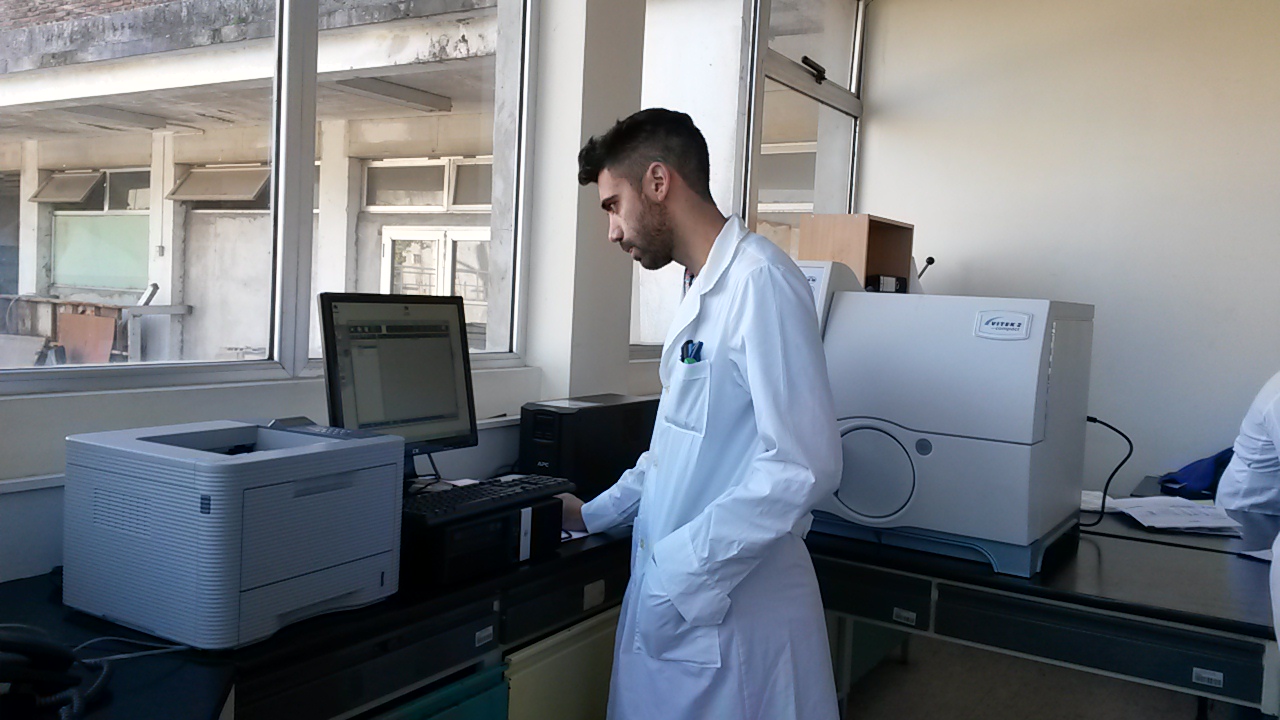 The Information concerned to resistance will be recorded and analized in WHONET
Program of Surveillance of AMR in animal health
Expected Benefits

To Know the antimicrobial resistance phenotypes

To evaluate the impact that mitigation actions have on the prevalence of AMR
Mitigation Actions
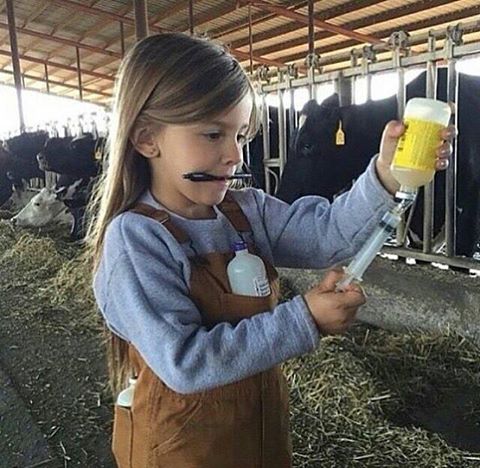 Good livestock practices.

Racional use of veterinary products

“PRESCRIPTION” of veterinarian productos.

Regulation of marketing authorization for veterinary products
Prospects to the future
Take more samples per species.
 
Communication and education. 

Communication to another countries
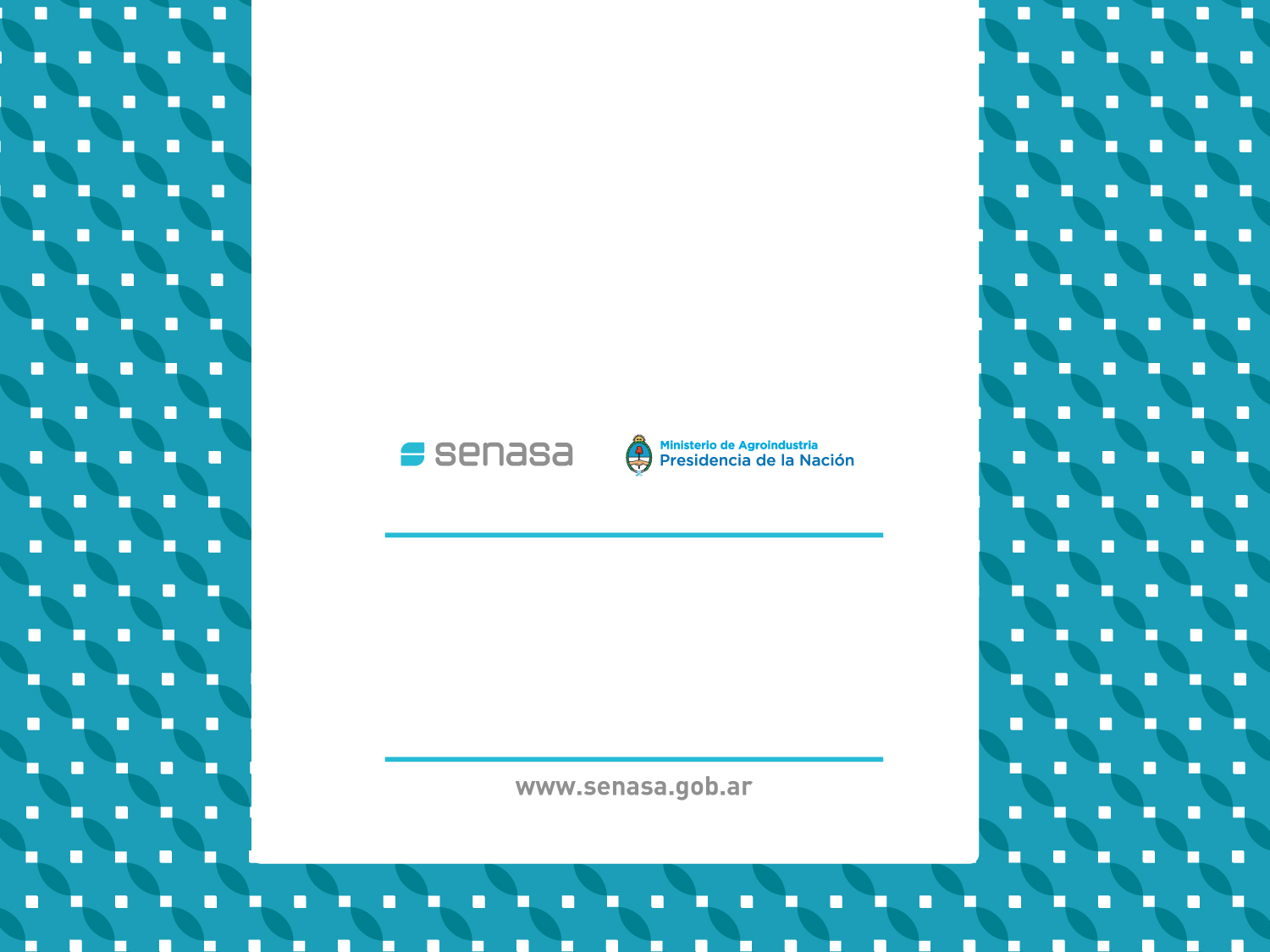 Thanks you very much